MeisjesJongens&Natuurkunde
Kees Hooyman
docent natuurkunde
St. Bonifatiuscollege, Utrecht
SOUL-project
auteur ThiemeMeulenhoff
onderbouw Impact
bovenbouw Newton
11 December 2012
Meisjes, jongens en natuurkunde
Zijn jongens zoveel anders dan meisjes?
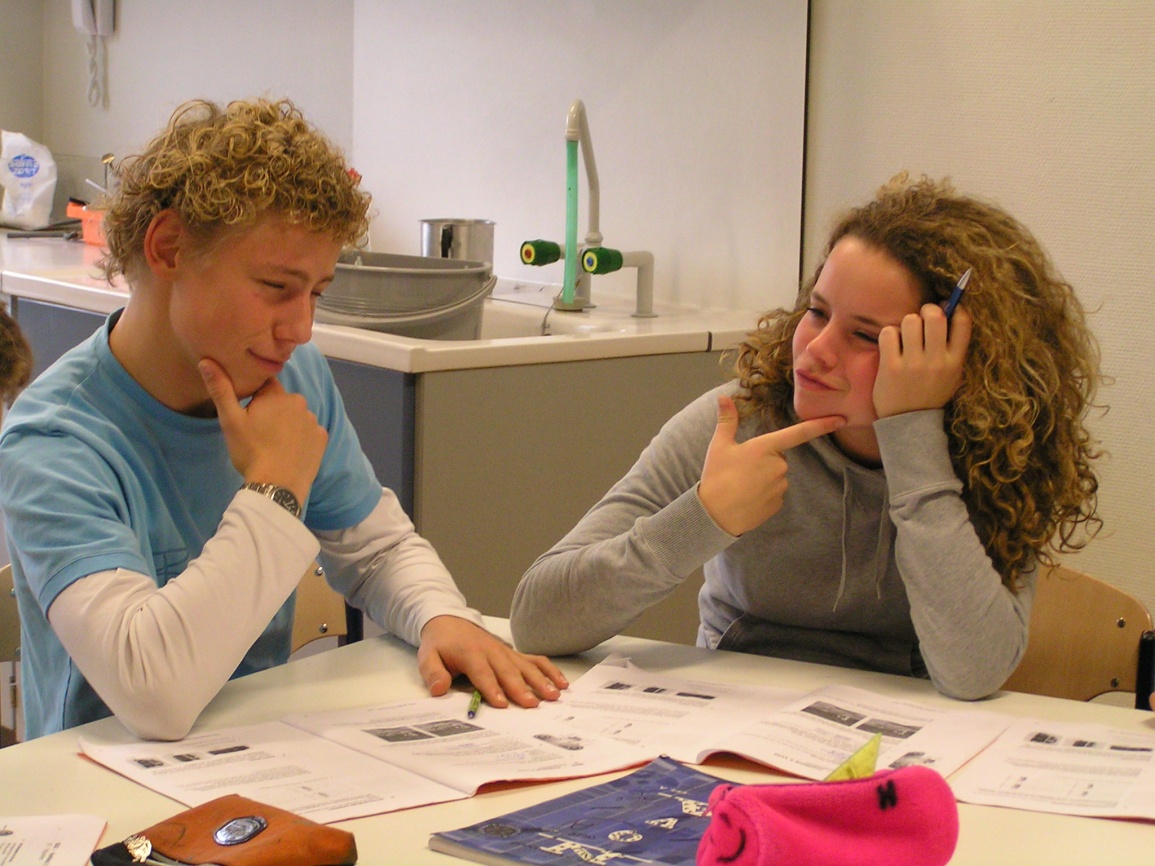 2
11 December 2012
Meisjes, jongens en natuurkunde
Doen meisjes het zoveel beter dan jongens?
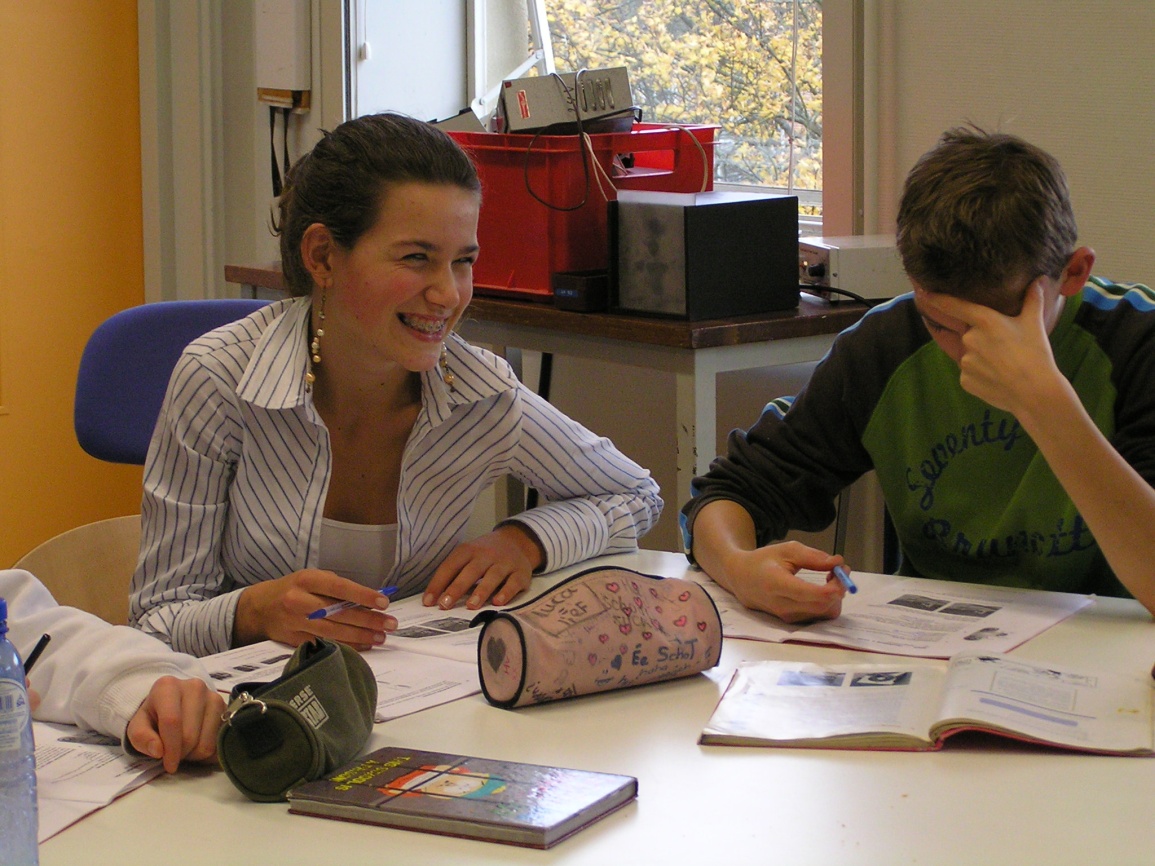 3
11 December 2012
Meisjes, jongens en natuurkunde
Verschillen tussen jongens en meisjes
Wie zijn er taalvaardiger?
Wie zijn er beter in wiskunde?
Wie zijn er meer exploratief?
Wie kunnen er beter plannen?
4
11 December 2012
Meisjes, jongens en natuurkunde
Verschillen tussen jongens en meisjes
Wie kunnen er beter samenwerken?
Wie kunnen zich beter focussen?
Wie zijn gevoeliger voor competitie?
Wie zijn gevoeliger voor waardering?
5
11 December 2012
Meisjes, jongens en natuurkunde
Verschillen tussen jongens en meisjes
Wie zijn tevreden zodra ze het ‘ongeveer’ snappen?
Wie willen eerst alle details op een rijtje hebben?
Wie trekken het liefst hun eigen plan?
Wie werken hard om de docent te behagen?
6
11 December 2012
Meisjes, jongens en natuurkunde
Verschillen tussen jongens en meisjes

Wie zijn er beter in natuurkunde?
7
11 December 2012
Meisjes, jongens en natuurkunde
Deelstrateeg of geheelstrateeg?
Leren via details of langs de grote lijn
Kaartlezen of TomTom
Woordjes leren, jaartallen stampen
Tekstbegrip, zakelijk opstel, formules
Gedetailleerd werkplan of grove schets
8
11 December 2012
Meisjes, jongens en natuurkunde
Hoe herken je geheel- en deelstrategen?
Samenvatting vooraf geven 
Als er één detail niet klopt 
Formules uit het hoofd leren, moeite om formules te combineren
Lijstje taken afwerken, lesplanner
Fraaie verslagen
9
11 December 2012
Meisjes, jongens en natuurkunde
Hoe herken je geheel- en deelstrategen?
Opdrachten in nieuwe situaties
Eindexamenopgaven
Systeembord
Dynamische modellen
Quantummechanica?
Relativiteitstheorie?
10
11 December 2012
Meisjes, jongens en natuurkunde
Onderwijs aan geheel- en deelstrategen
Verschillende start onderwerp
Details én grote lijn
Visualiseren en verbinden
Verschillende afronding
Samenvatting om grote lijn vast te leggen of om alle details in beeld te krijgen
11
11 December 2012
Meisjes, jongens en natuurkunde
Hoe leren (de meeste) leerlingen eigenlijk?
Leren door voordoen en nadoen
Herhaling en oefening
Formule is een losstaand detail
De A moet bij de I en de V bij de U
Samenhang is lastig, taak van de docent
12
11 December 2012
Meisjes, jongens en natuurkunde
13
11 December 2012
Meisjes, jongens en natuurkunde
SOUL-project natuurkunde onderbouw
Gestart uit onvrede met bestaande lesmethoden:
Elke paragraaf een nieuwe formule
Veel oefenen maar weinig begripsopbouw
Bedroevend weinig wordt onthouden
Oefening baart kunstjes
14
11 December 2012
Meisjes, jongens en natuurkunde
SOUL-project natuurkunde
Geen centrale uitleg van theorie
Startactiviteit bij bestaande methode
Beginnen met concrete situaties
Vragen om te begrijpen wat er aan de hand is
Eerst eenvoudig rekenen zonder formule
15
11 December 2012
Meisjes, jongens en natuurkunde
SOUL-project natuurkunde onderbouw
Samenwerkend leren, vaste groepen
Veel gebruik maken van leerlingen die elkaar uitleggen 
Duo-toetsen, een verademende ontdekking
Ook in toetsen meer vragen over “Wat is hier eigenlijk aan de hand?”
16
11 December 2012
Meisjes, jongens en natuurkunde
Veranderingen in de les
Meer aandacht voor details
Meer aandacht voor ‘wat gebeurt hier’?
Niet direct naar de algemene regel
Tijd nemen om een ‘kapstok’ te maken
Concrete en relevante situaties gebruiken
Activiteiten, vragen en opdrachten
17
11 December 2012
Meisjes, jongens en natuurkunde
Welke elementen werken er nu voor jongens/meisjes?
Starten met concrete situatie: herkenbaar, relevant en met een doel
Nabespreken (details en algemene regel)
Verbindingen leggen
18
11 December 2012
Meisjes, jongens en natuurkunde
Welke elementen werken er nu voor jongens/meisjes?
Samenwerken in gemengde groepjes en elkaar uitleg geven
Afwisseling tussen uitdagen en bevestigen
Stellingen: waar of niet waar?
19
11 December 2012
Meisjes, jongens en natuurkunde
Wat levert dat nou op?
De angst voor natuurkunde(formules) is een stuk kleiner.
De relevantie van het vak is toegenomen.
Veel meer leerlingen kiezen N-profiel, met name meisjes.
Prima resultaten, ook in de bovenbouw
20
11 December 2012
Meisjes, jongens en natuurkunde
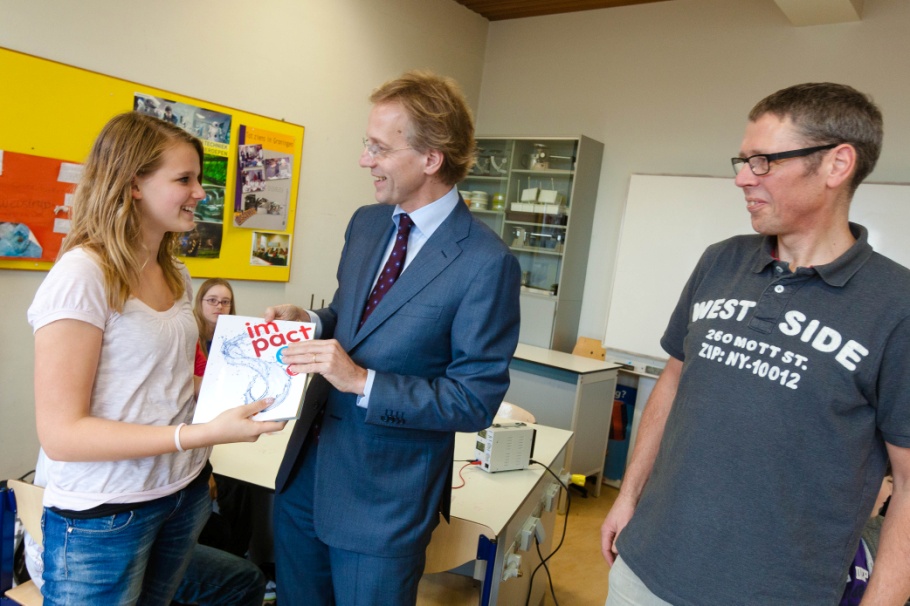 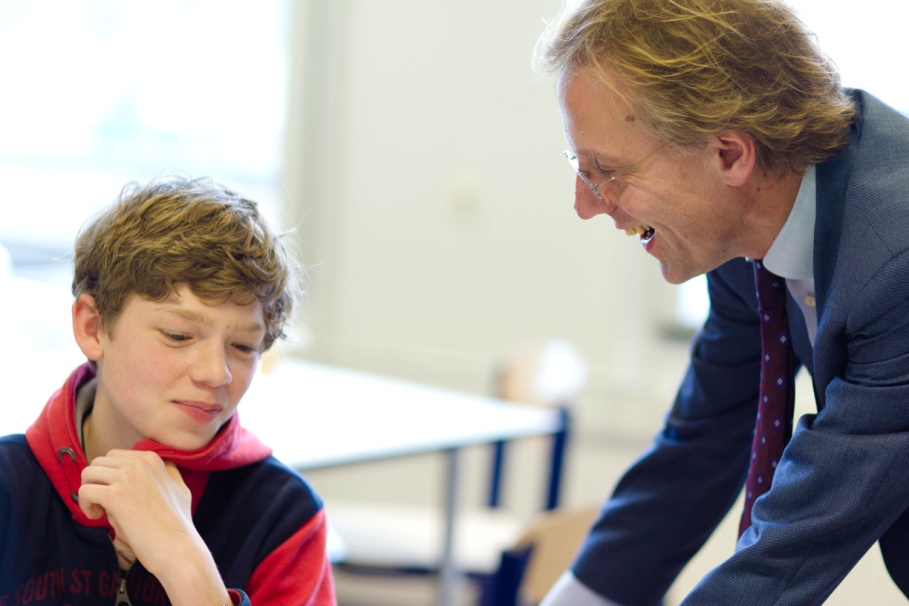 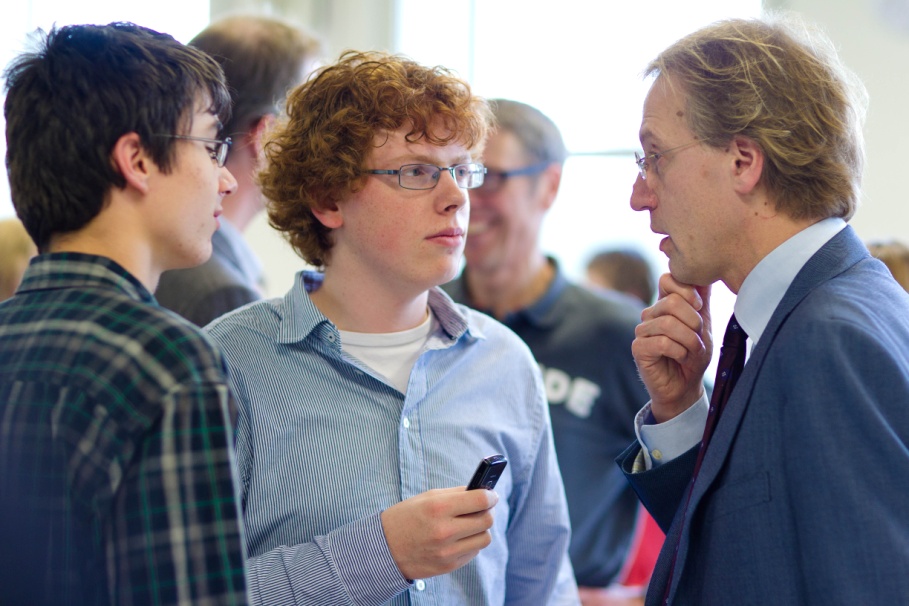 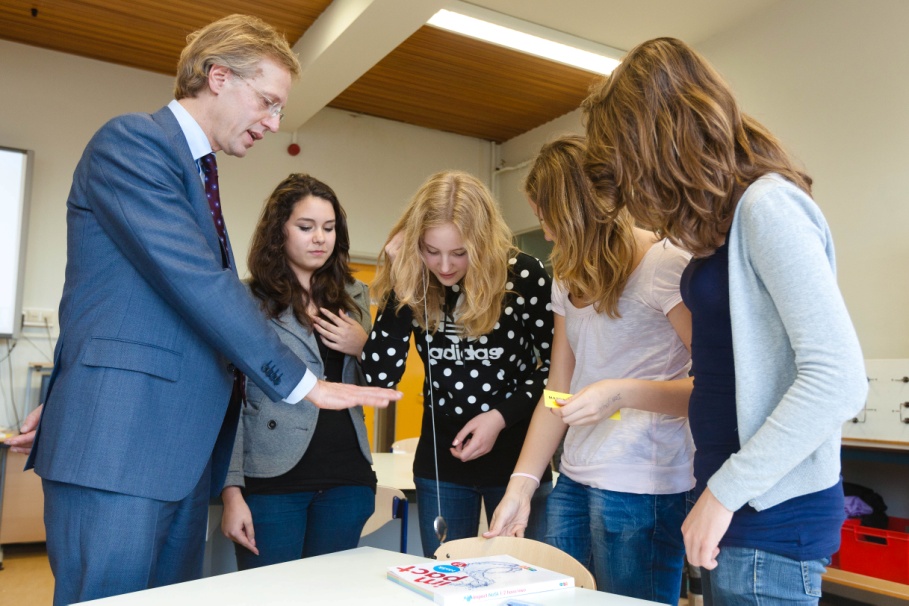 21
activiteit:  Watt en kWh
Huishoudelijke apparaten
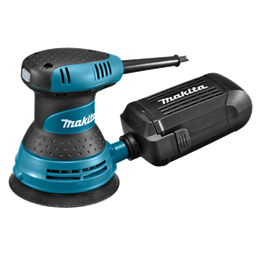 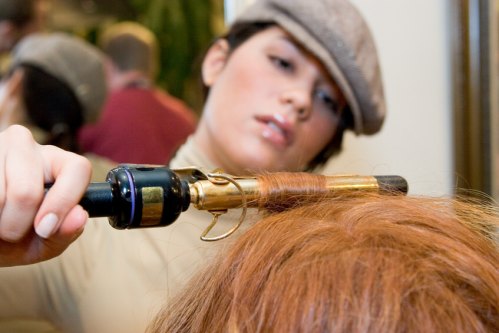 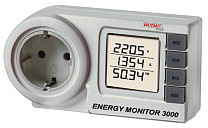 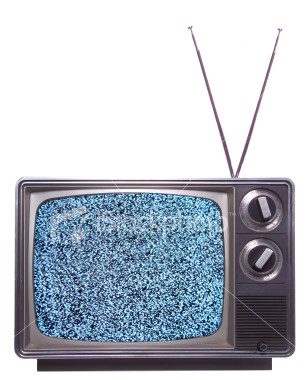 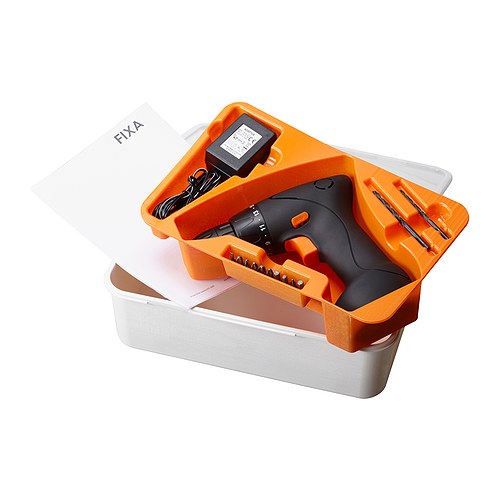 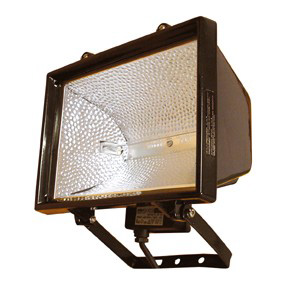 Hoeveel watt is het apparaat?
Hoeveel kWh in 6 minuten? En in 1 uur?
activiteit: Spanningsbron
Hoe maak je een spanningsbron?
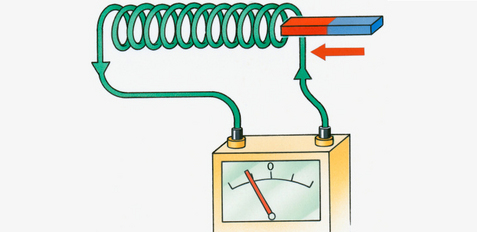 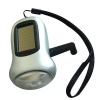 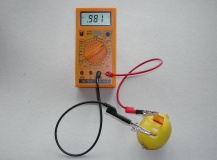 Wat bepaalt de grootte van de spanning?
Is de spanning constant?
Wat is spanning eigenlijk?
ontdektactiviteit: Straling
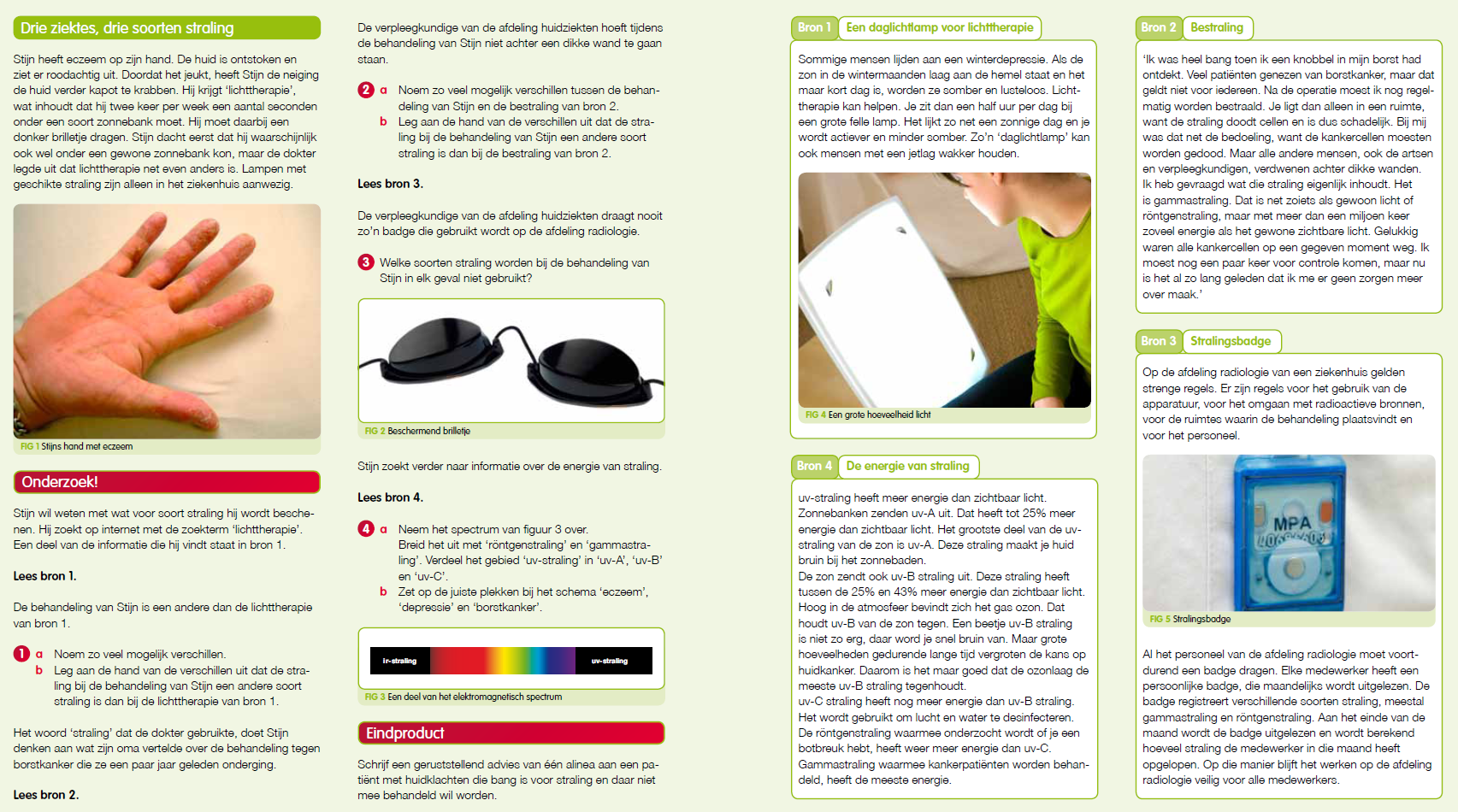 begrijpen: Straling 3.1
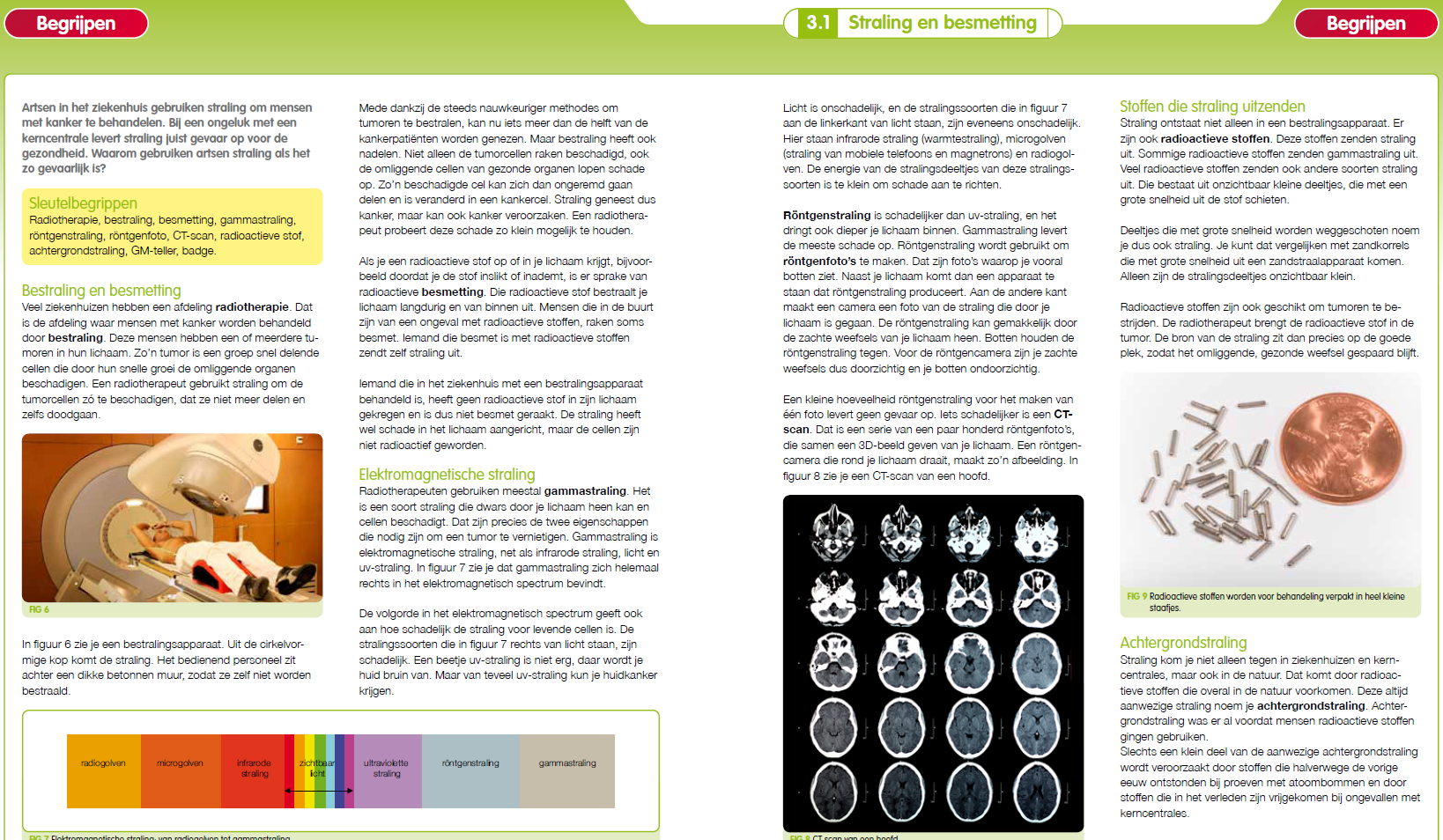 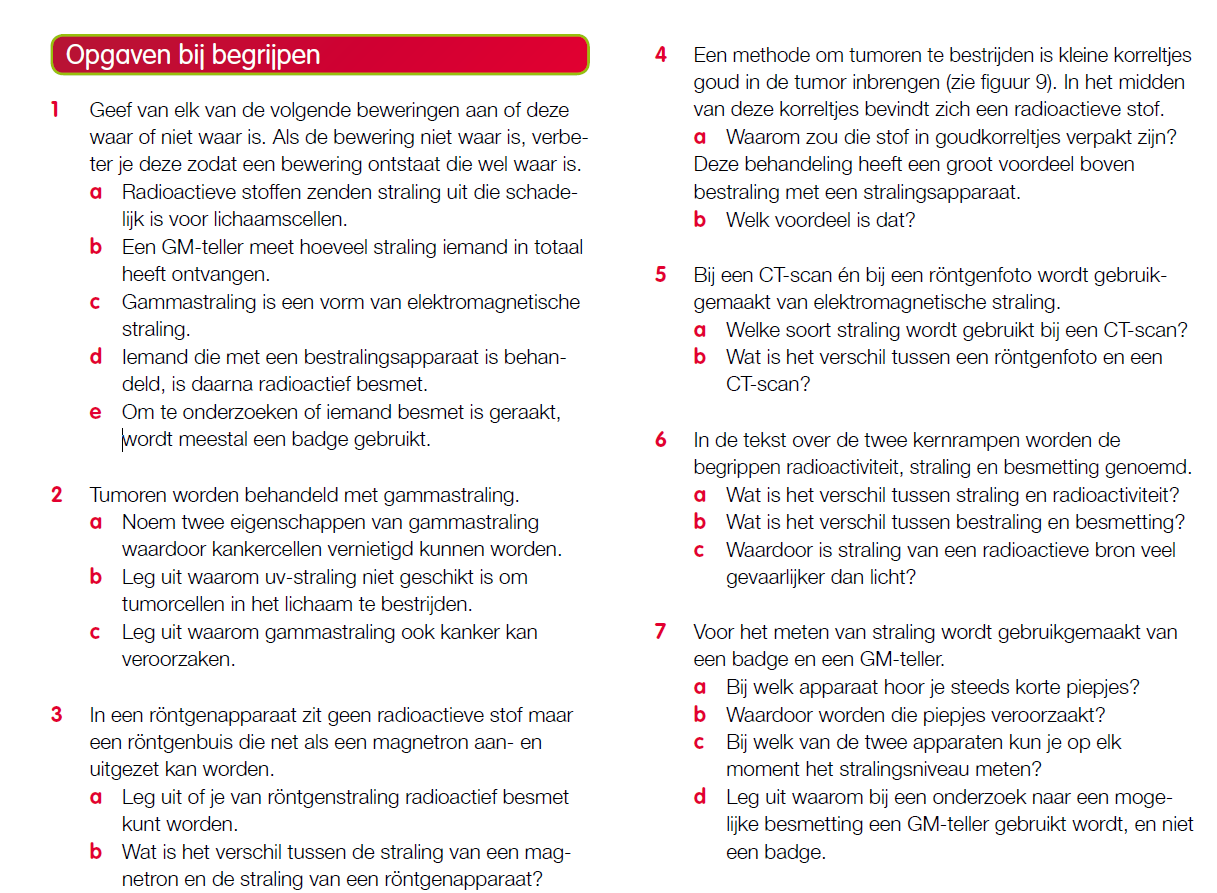 Opgaven bij begrijpen: Straling
begrijpen: Straling 3.2
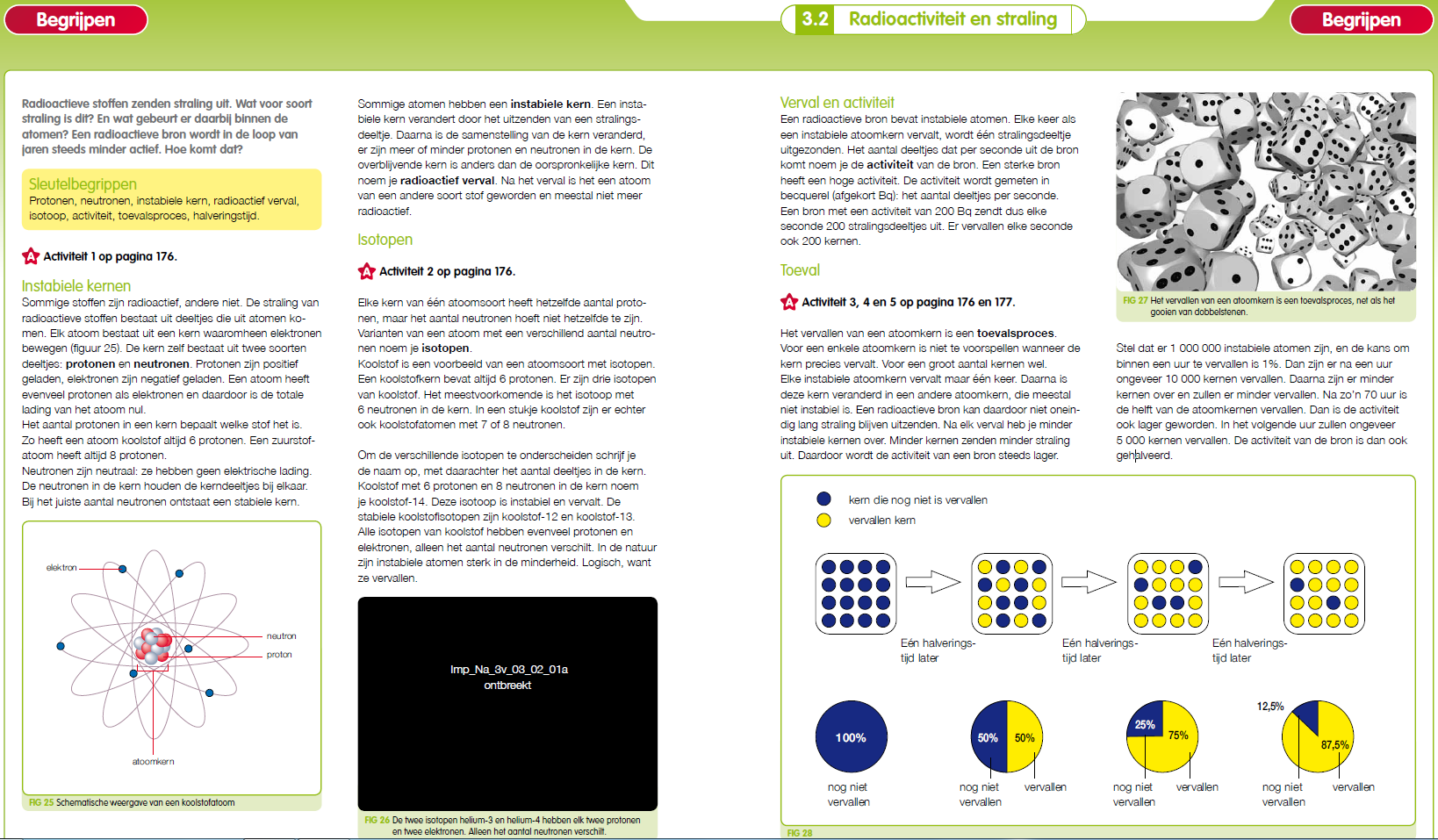 Opgaven bij begrijpen
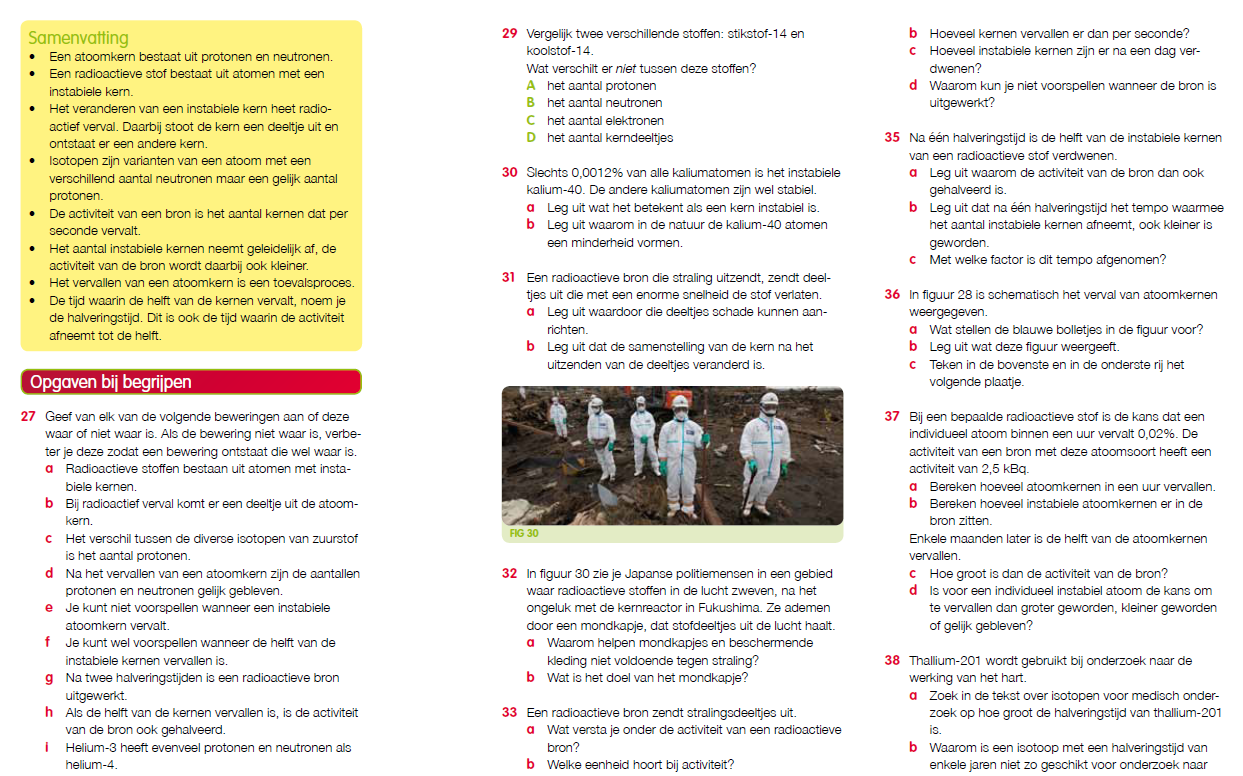 beheersen: Straling 3.2
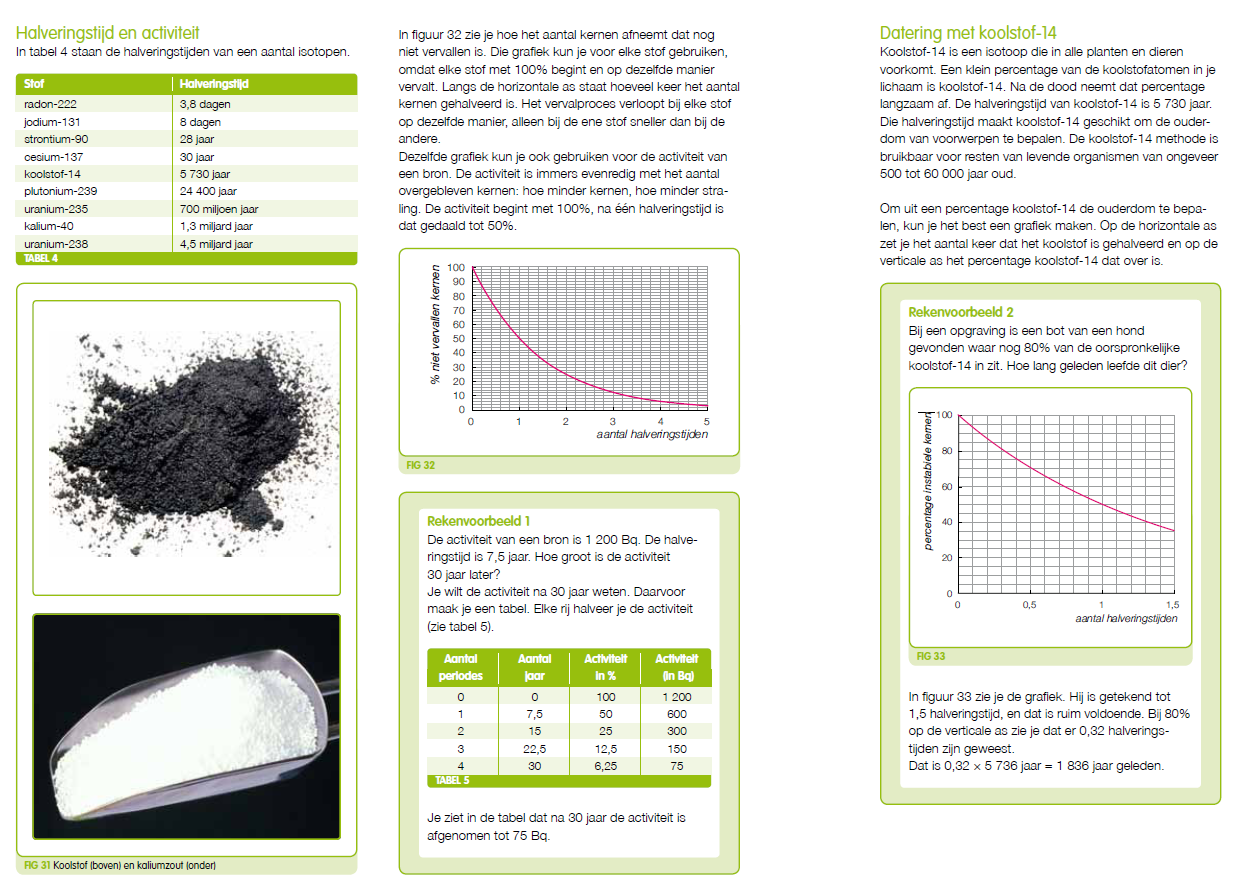 Opgaven bij beheersen: Straling 3.2
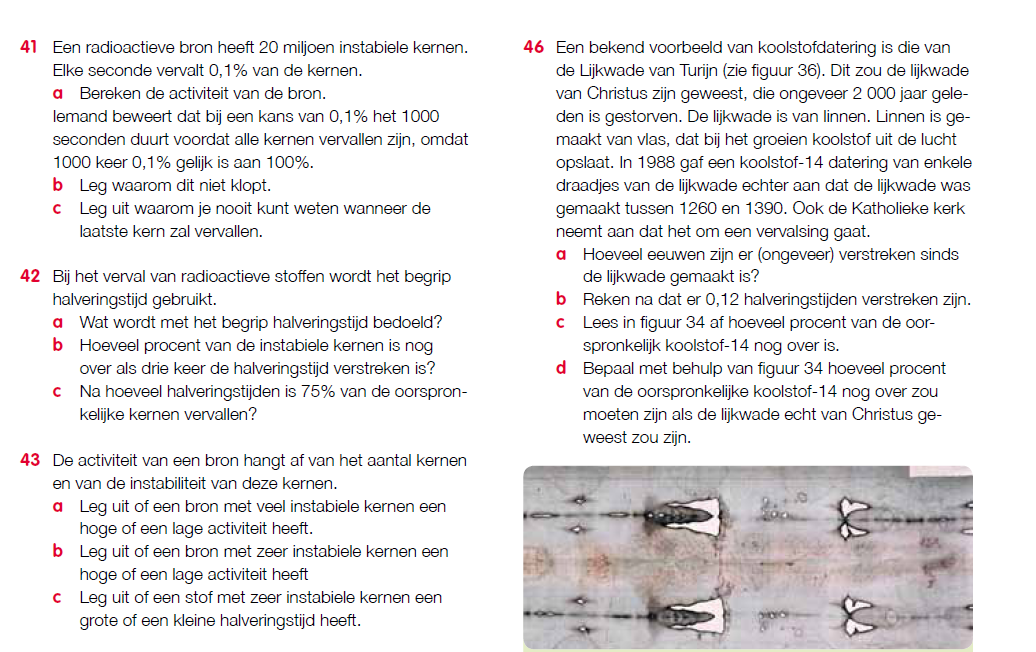 verdiepen: Straling 3.2
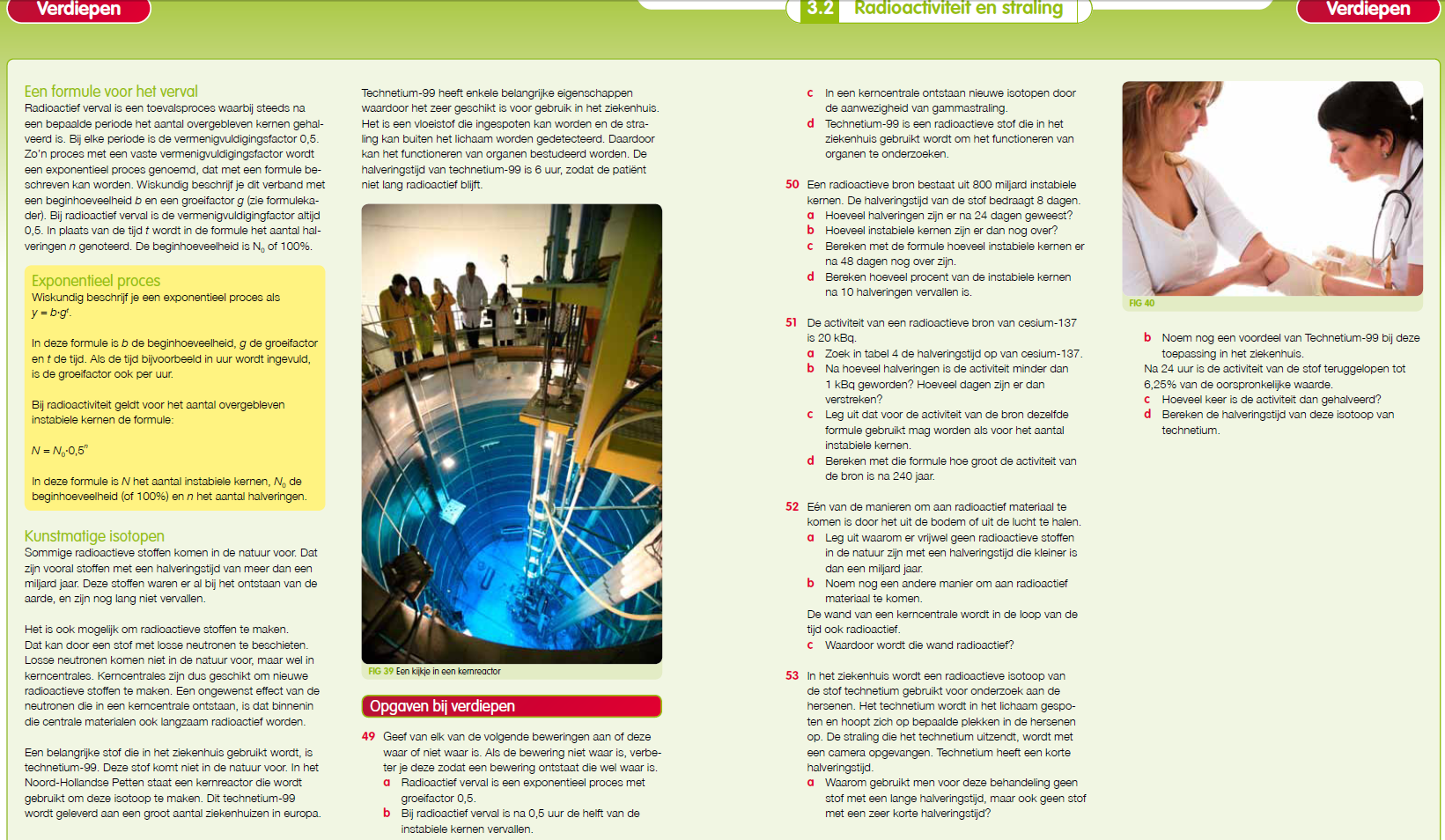 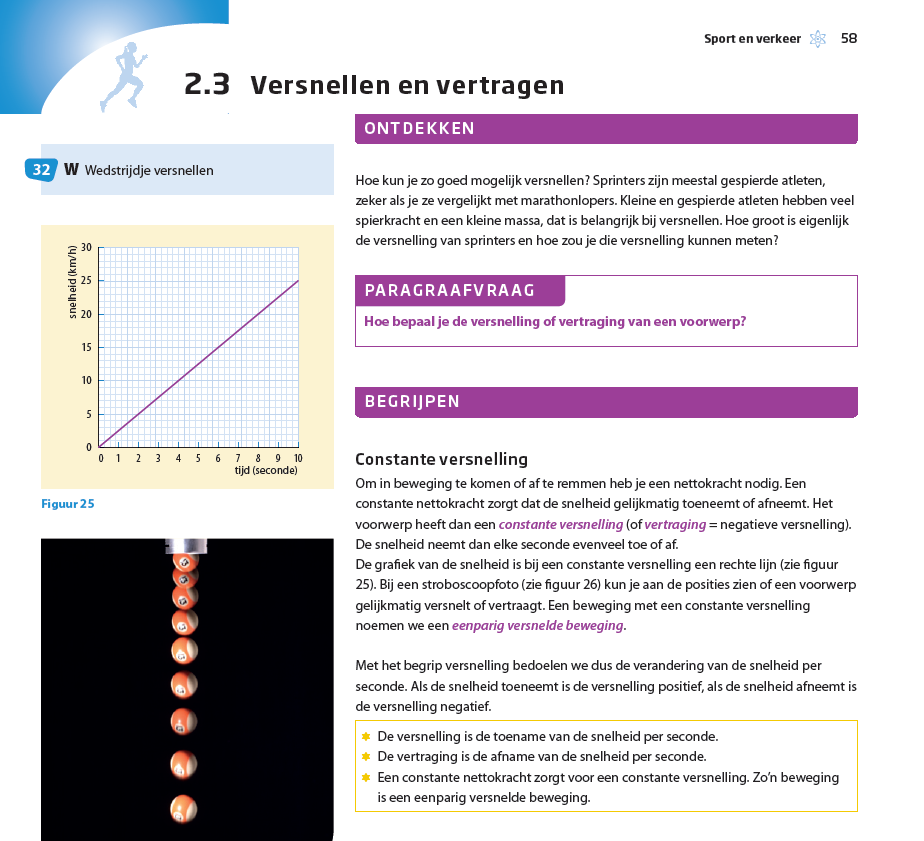 Opgaven bij begrijpen: Straling
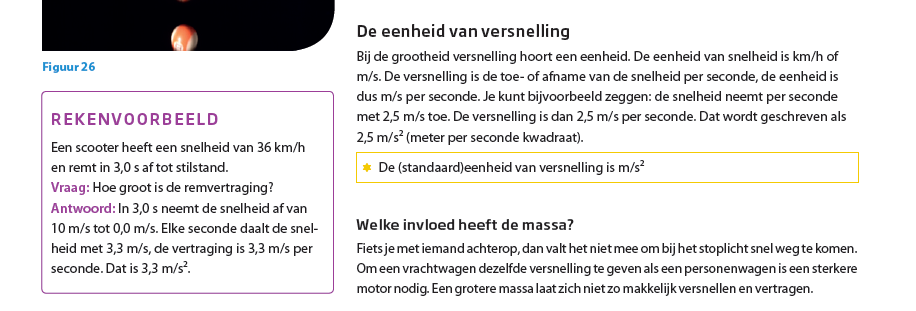 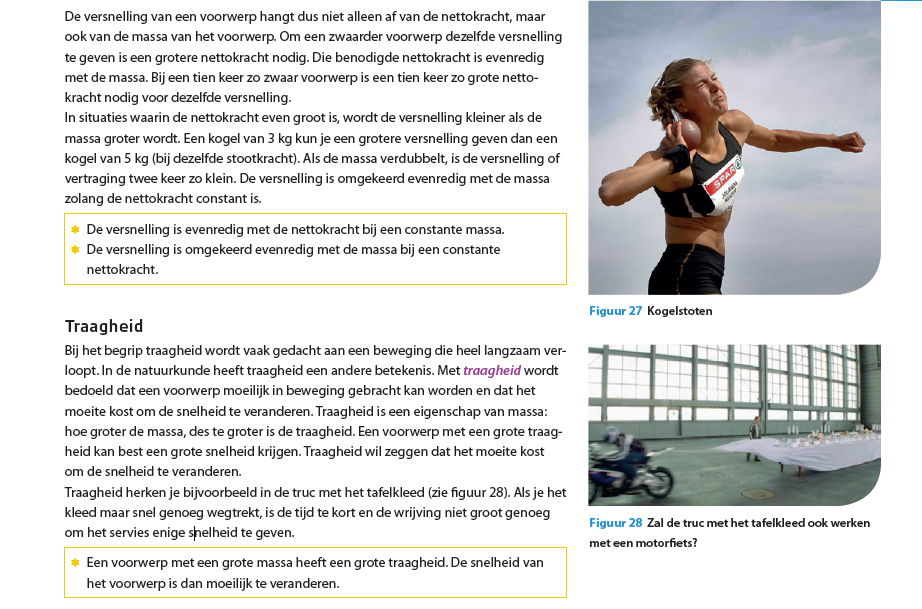 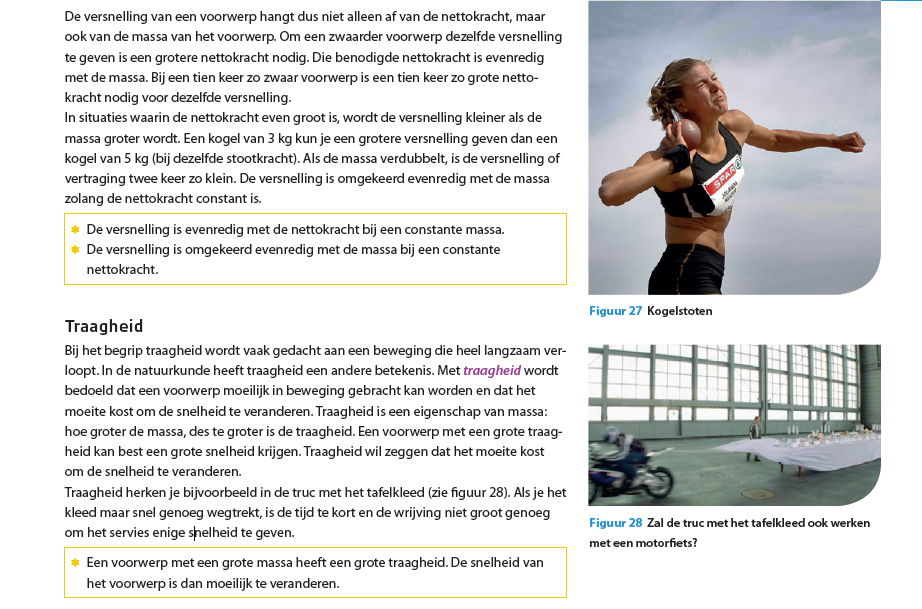 Opgaven bij begrijpen: Straling
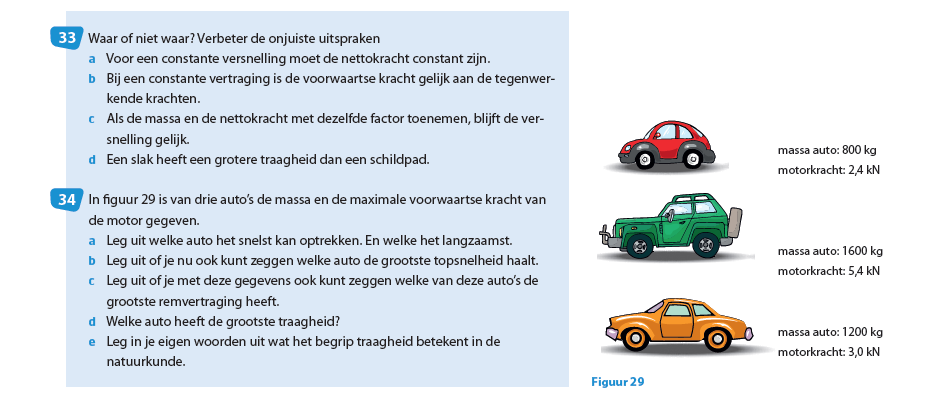 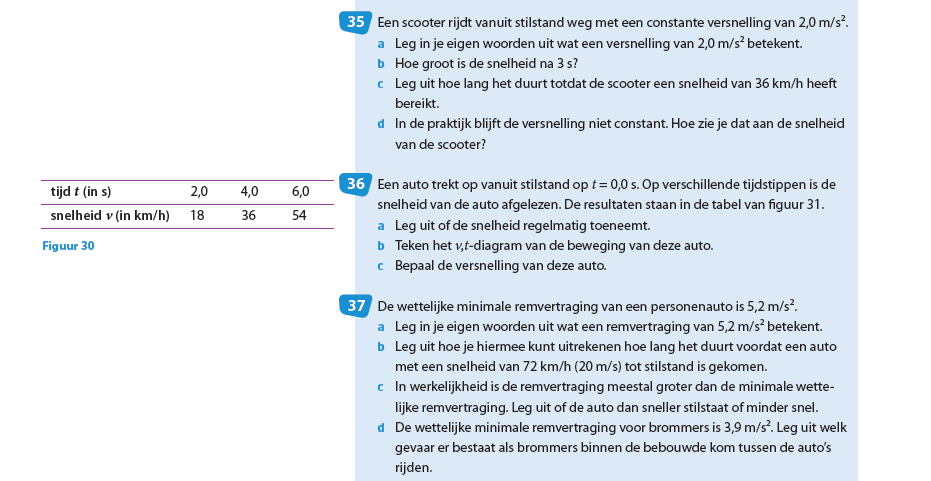 Opgaven bij begrijpen: Straling
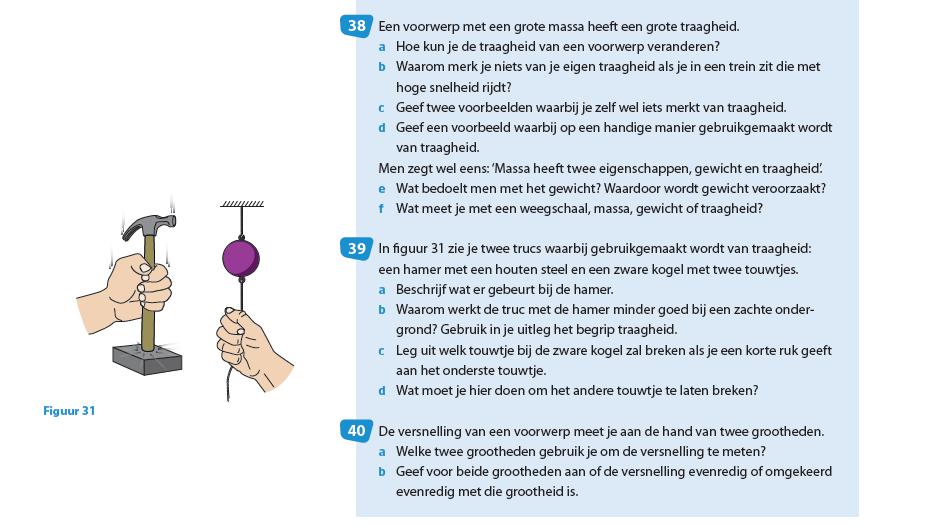 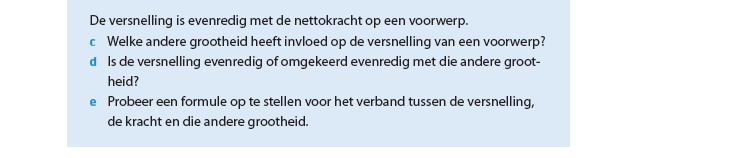 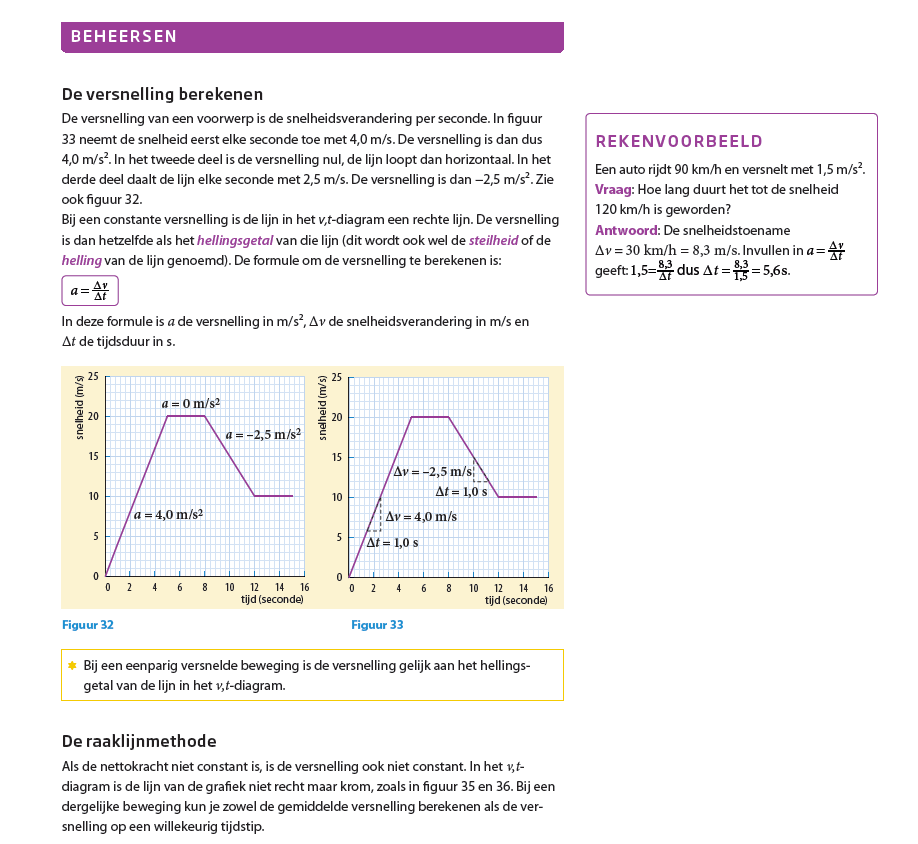 Opgaven bij begrijpen: Straling
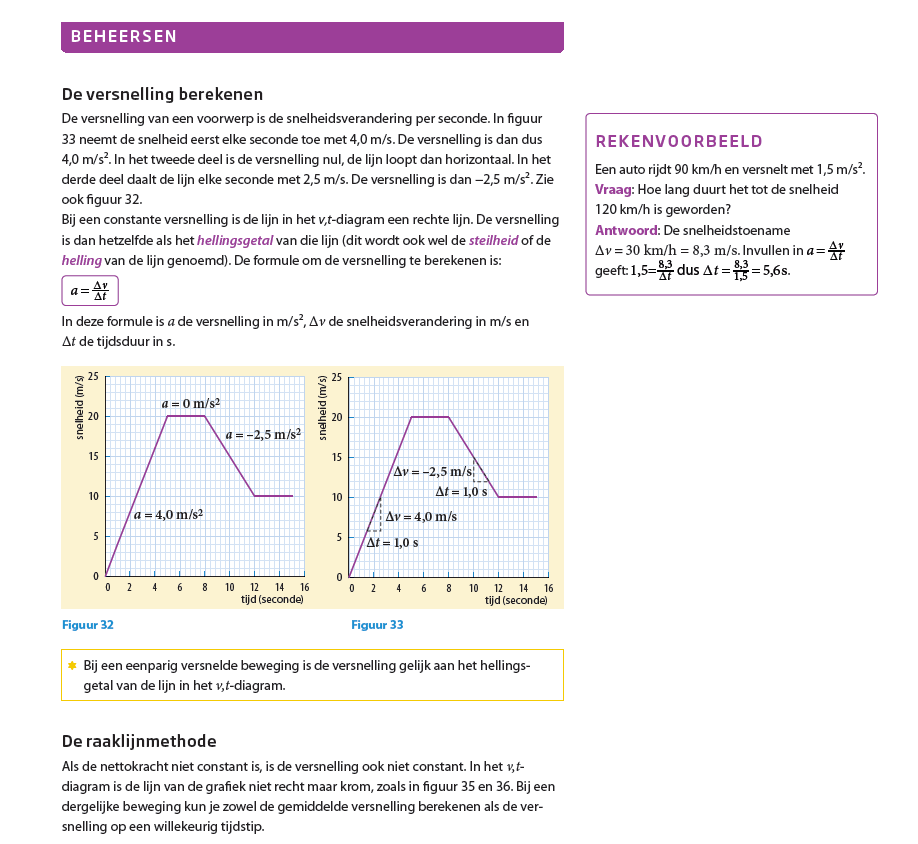 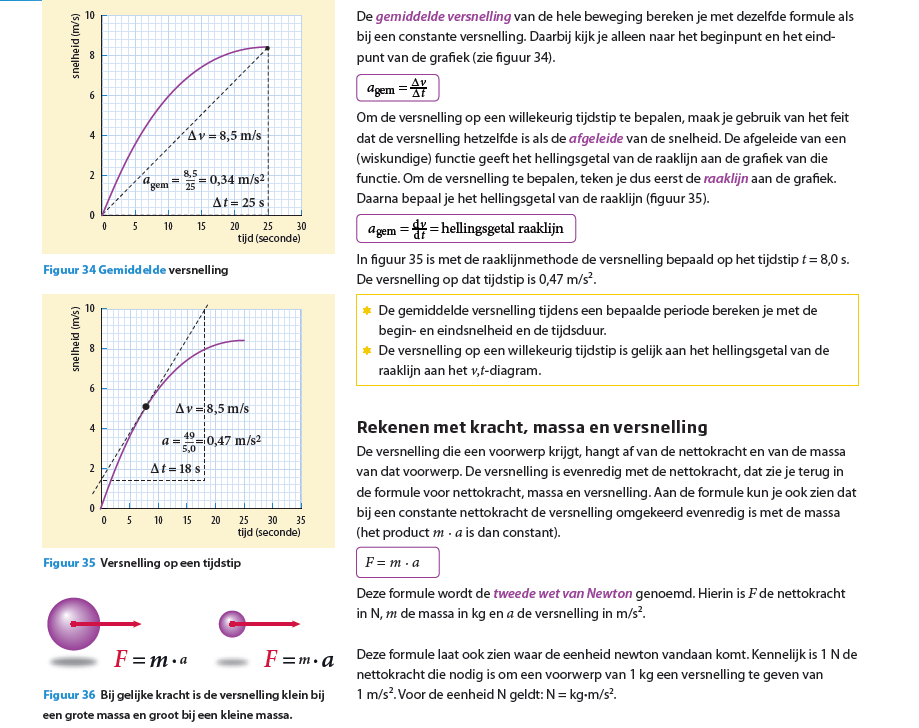 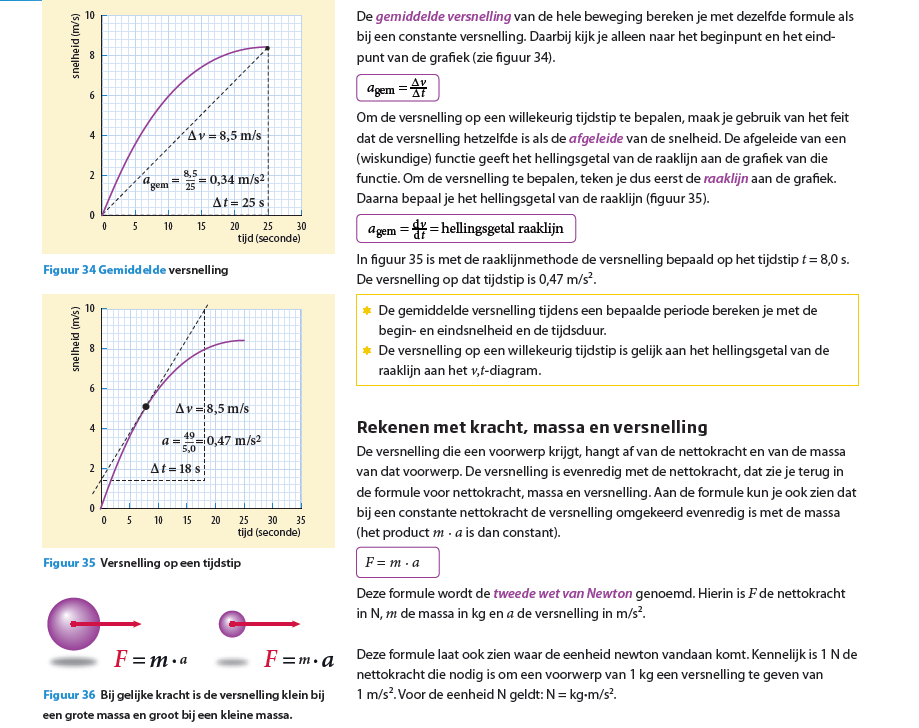 Opgaven bij begrijpen: Straling
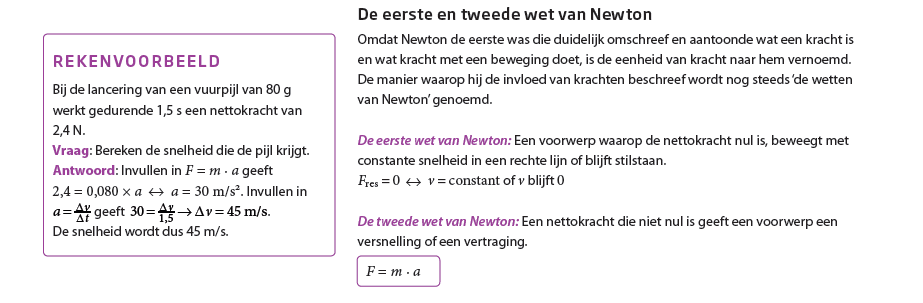 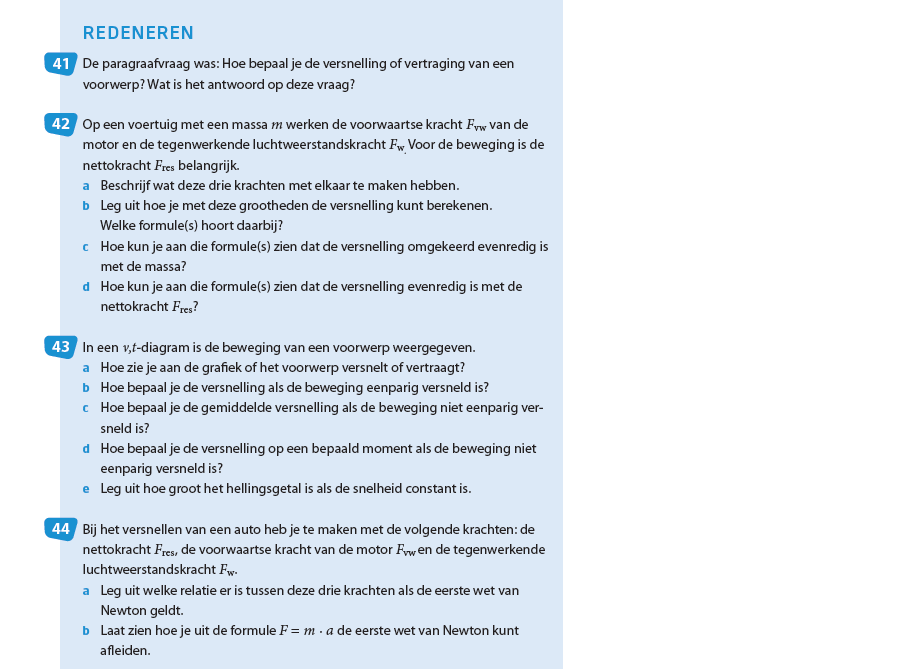 Opgaven bij begrijpen: Straling
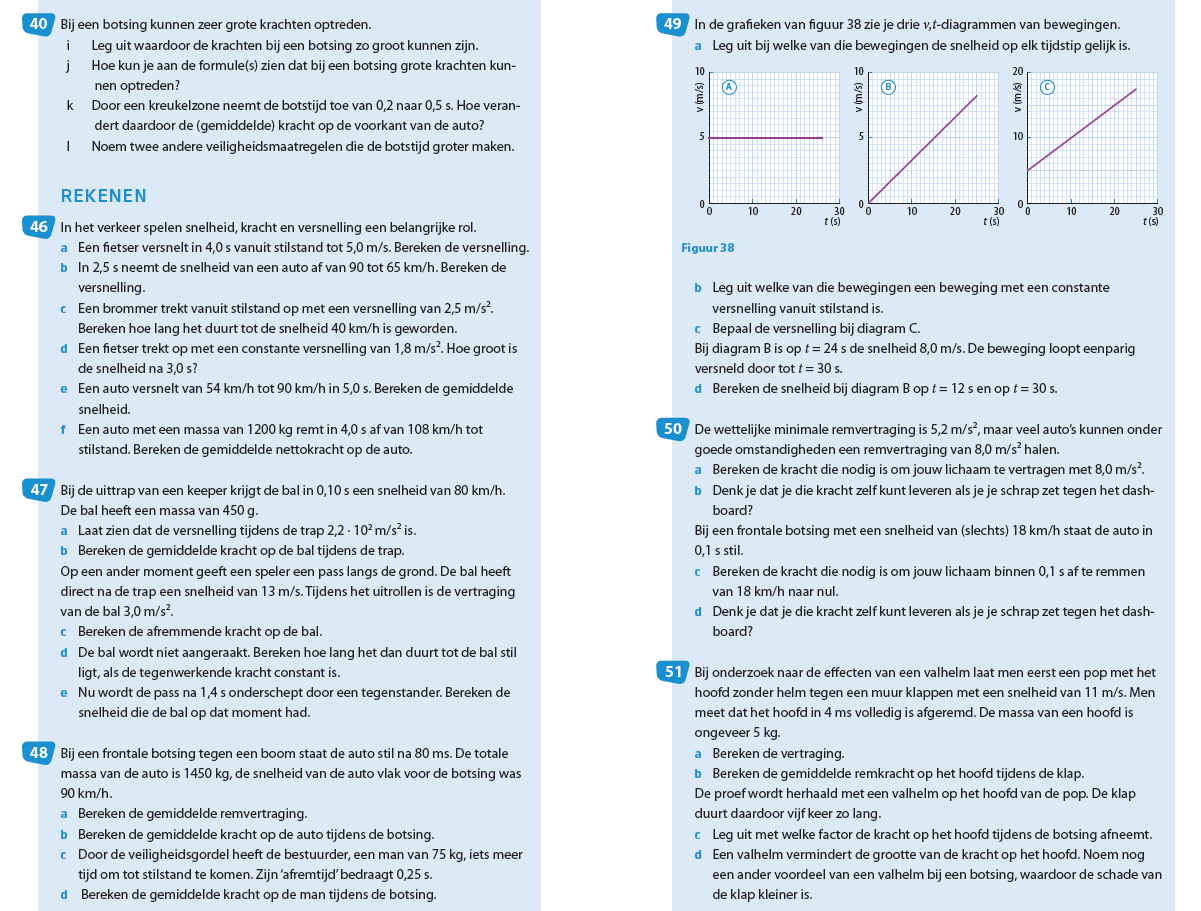 Opgaven bij begrijpen: Straling
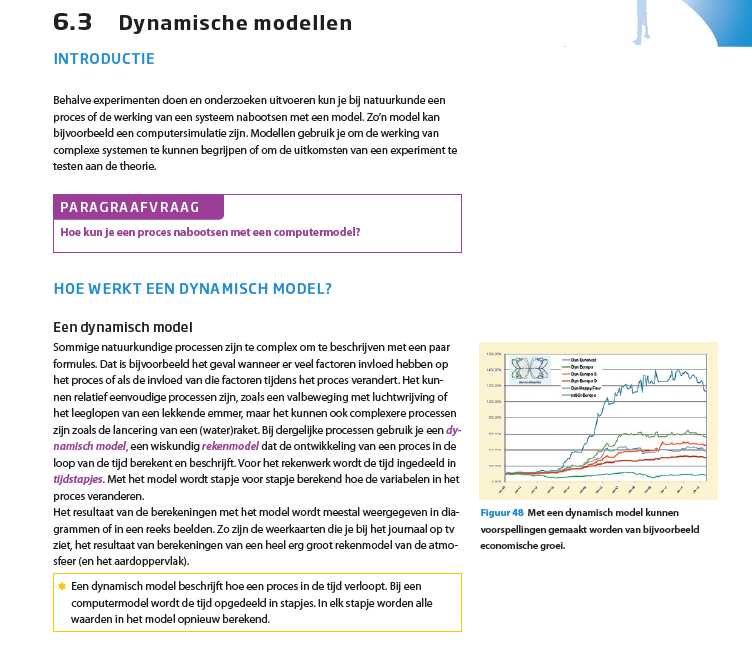 Opgaven bij begrijpen: Straling
Opgaven bij begrijpen: Straling
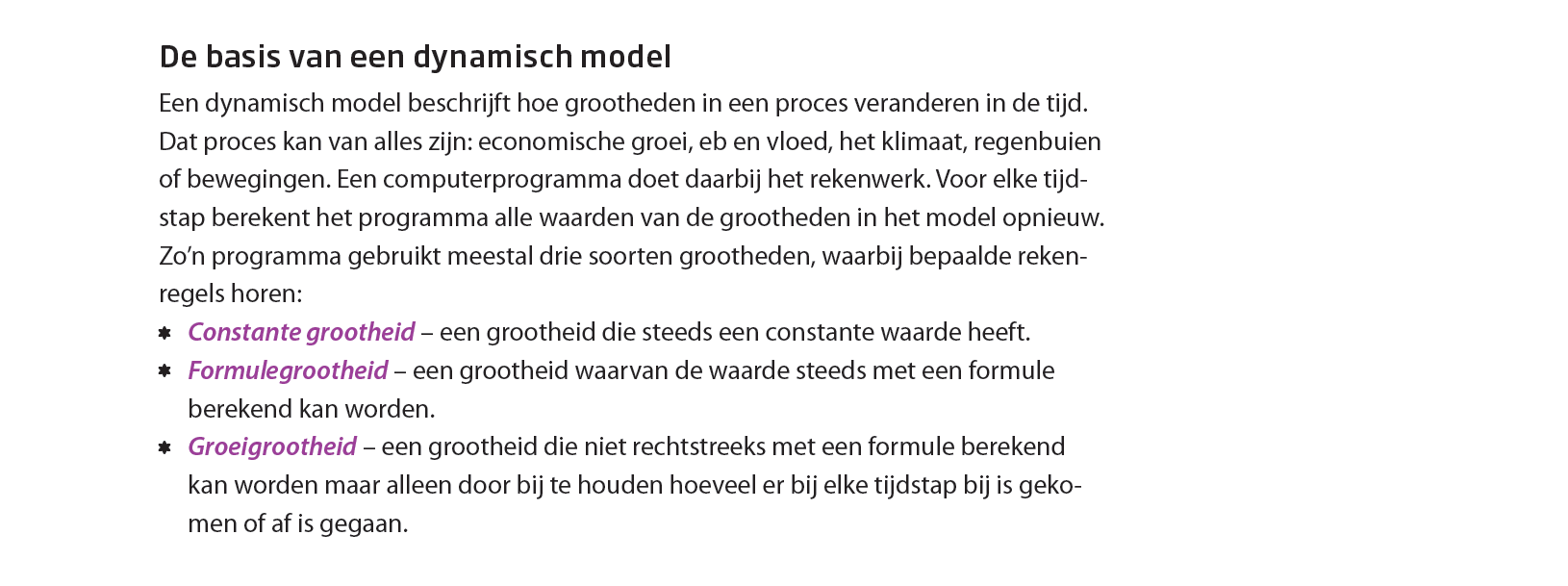 Opgaven bij begrijpen: Straling
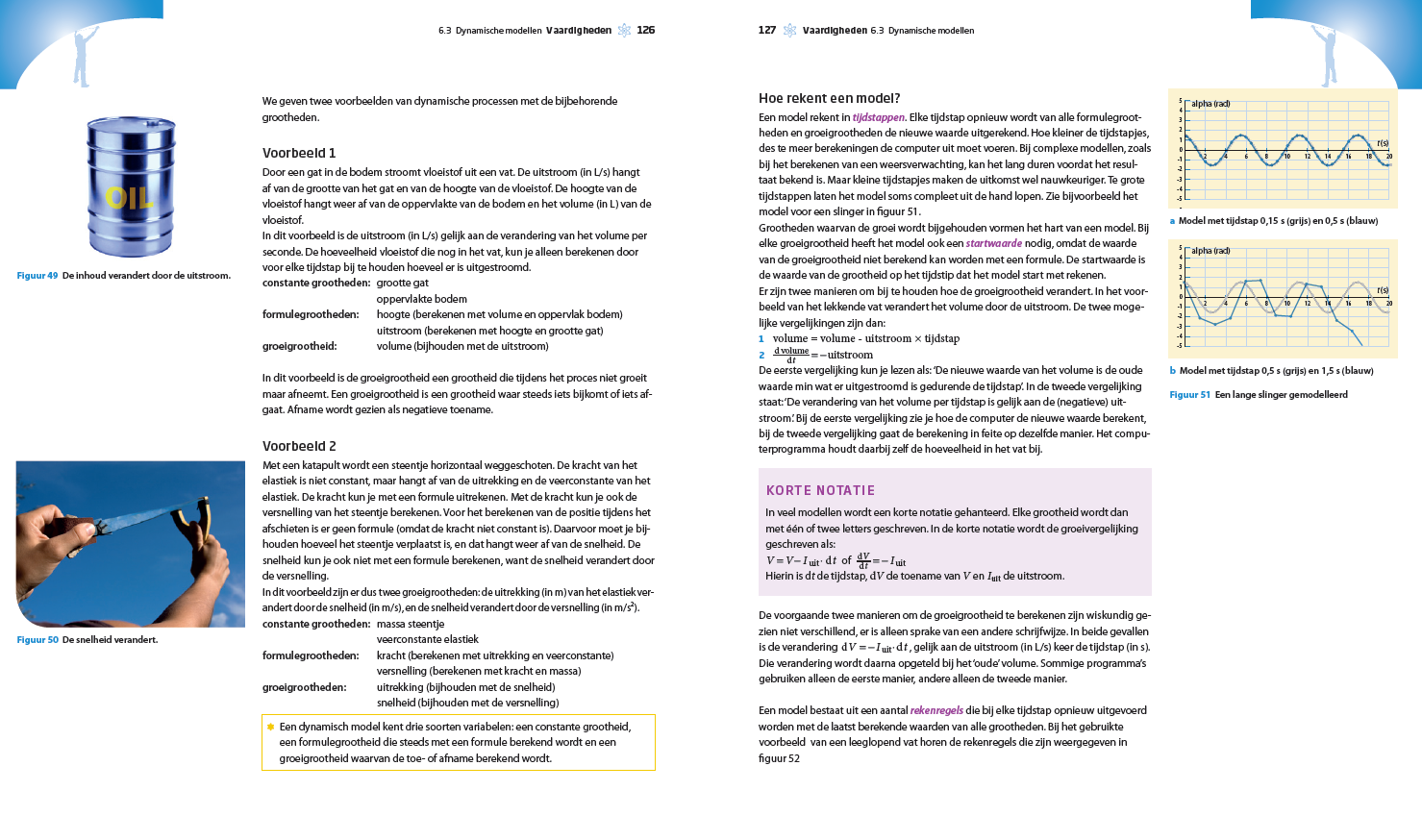 Opgaven bij begrijpen: Straling
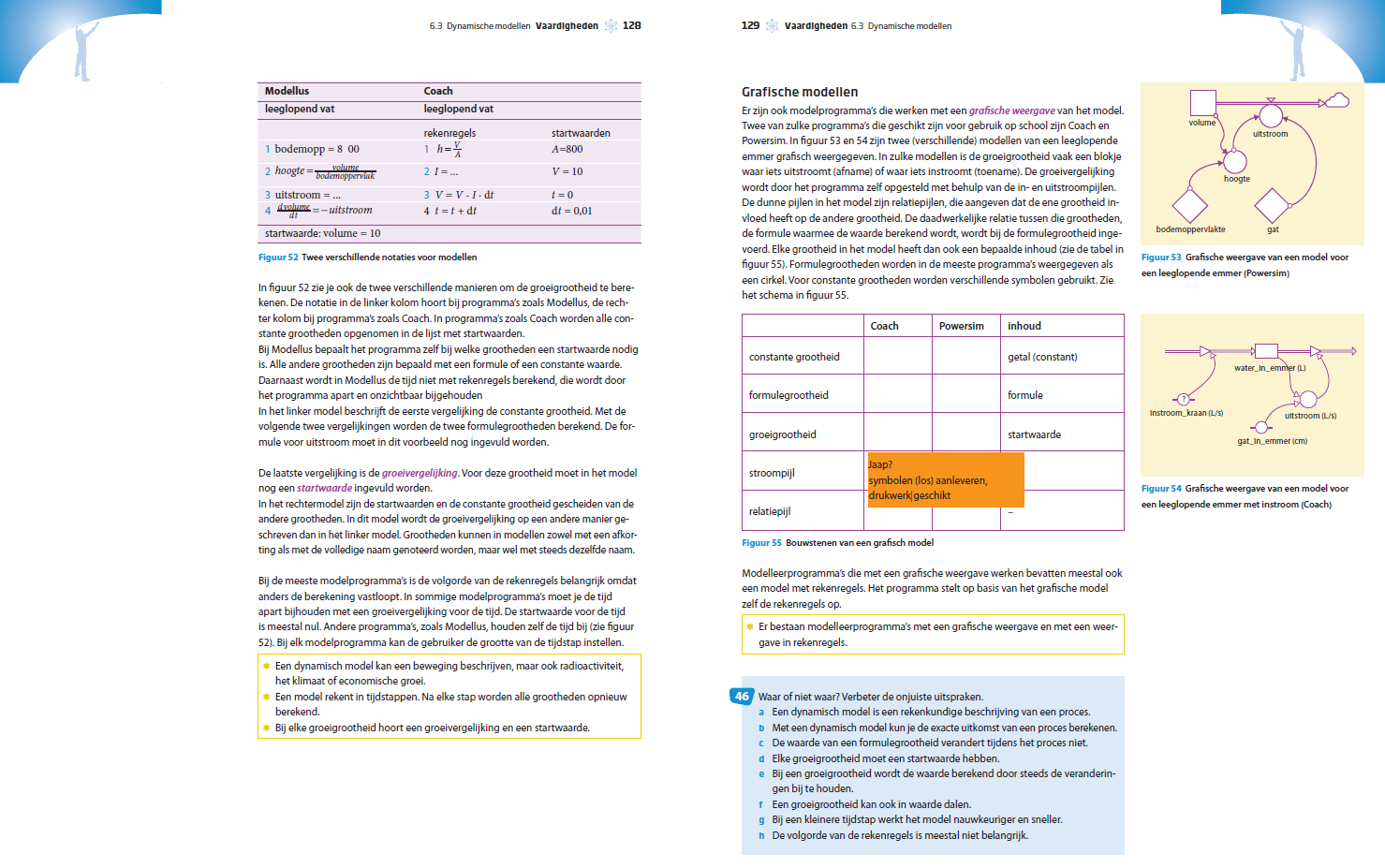 Opgaven bij begrijpen: Straling
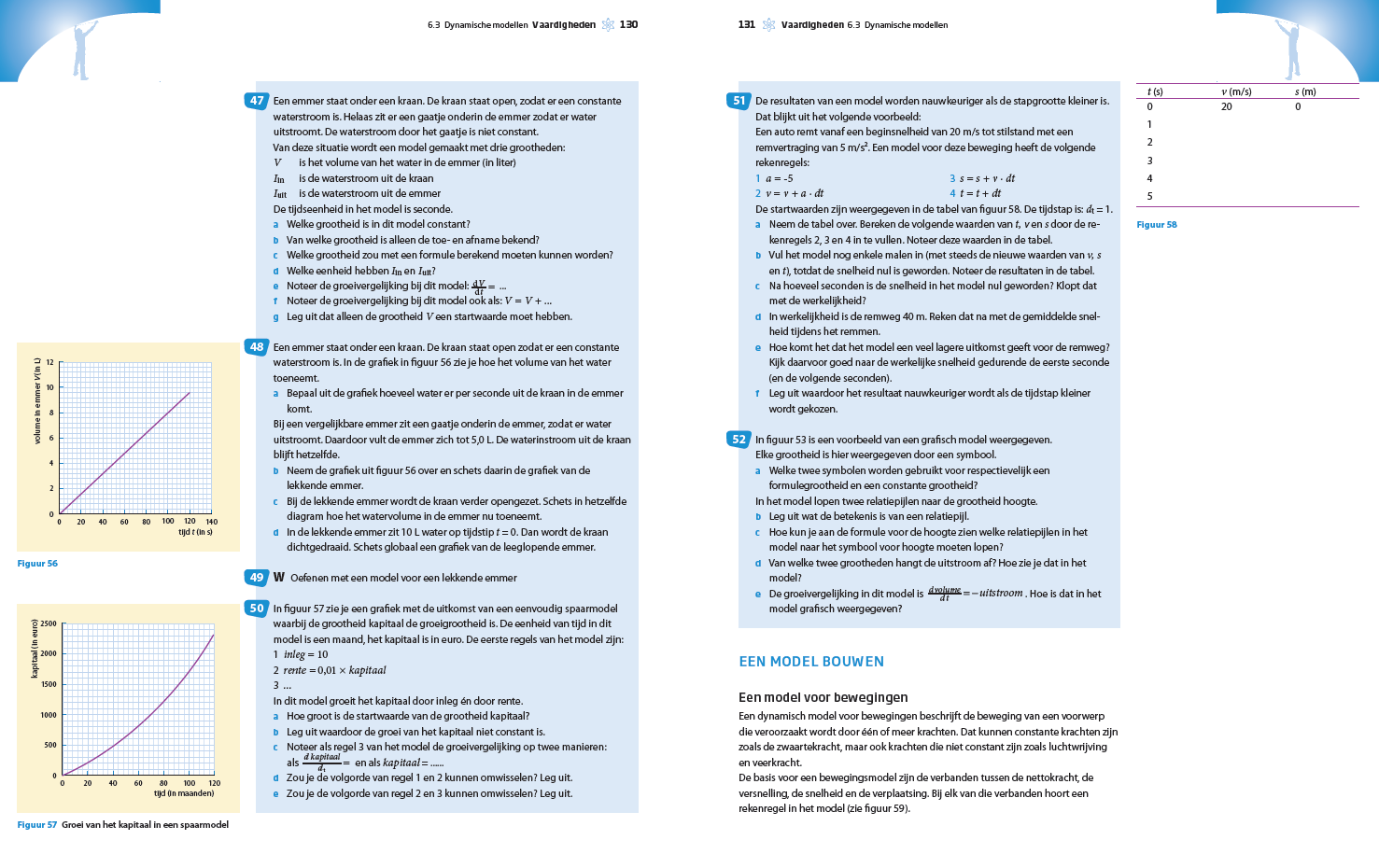 Opgaven bij begrijpen: Straling
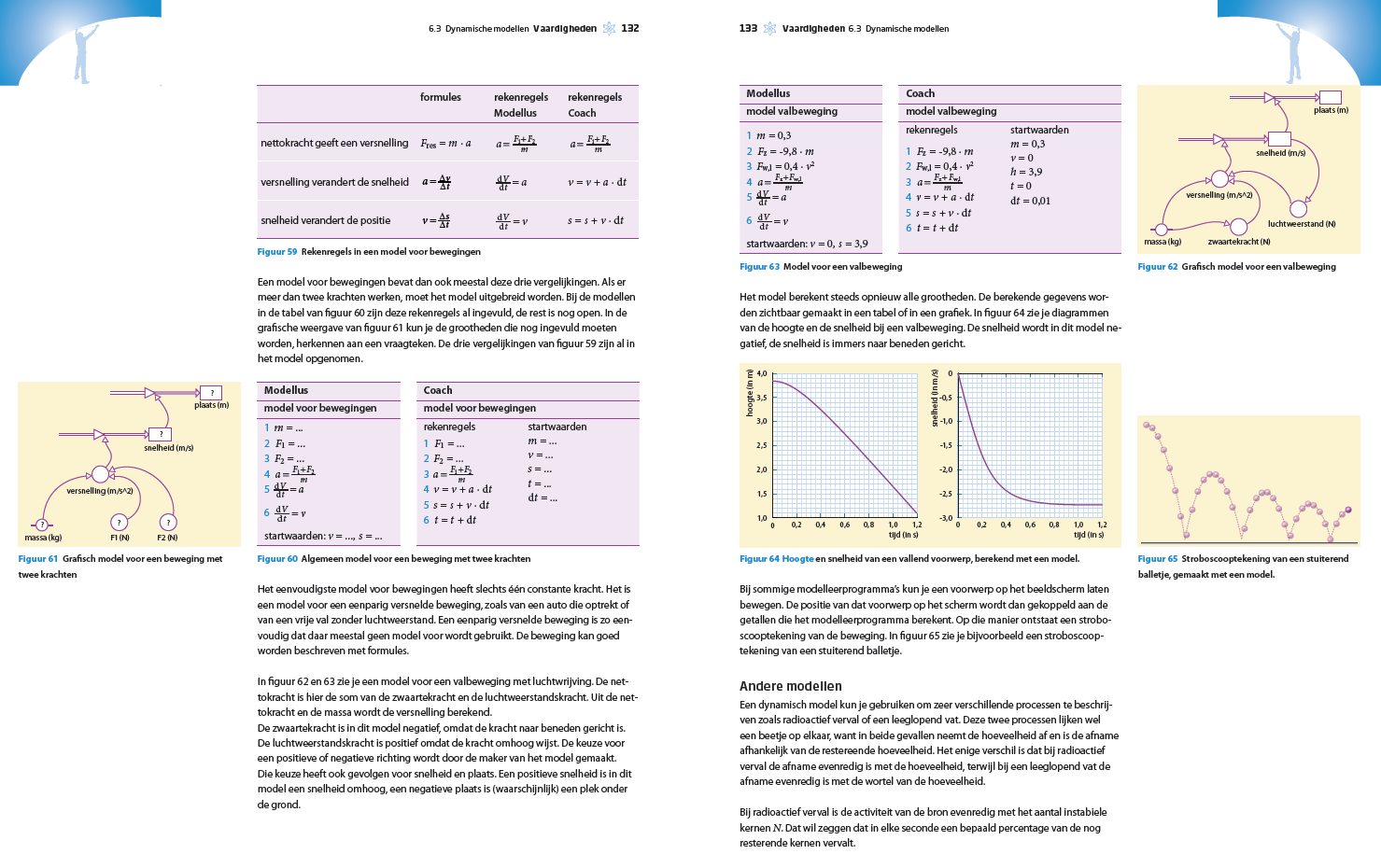 Opgaven bij begrijpen: Straling
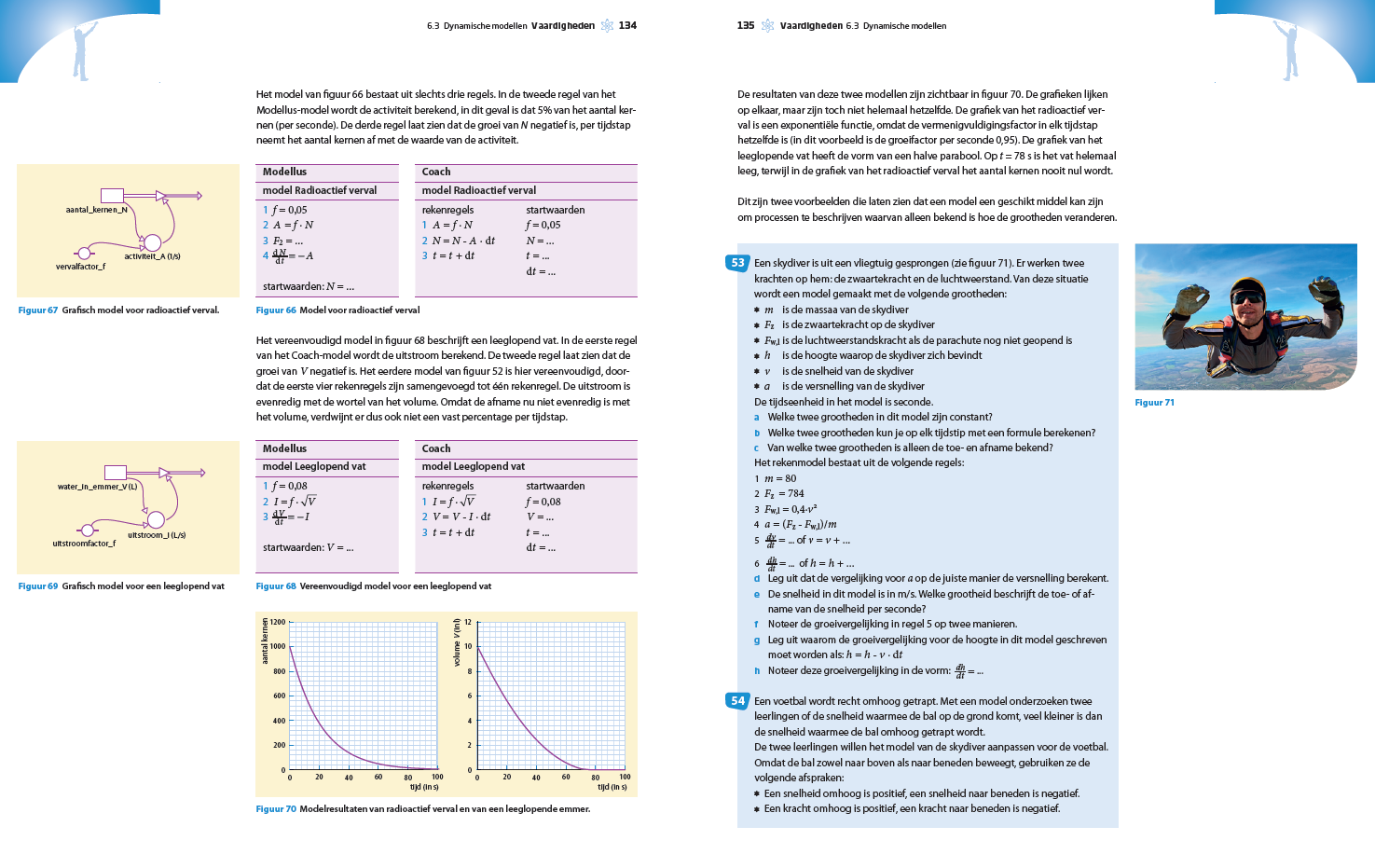 Opgaven bij begrijpen: Straling
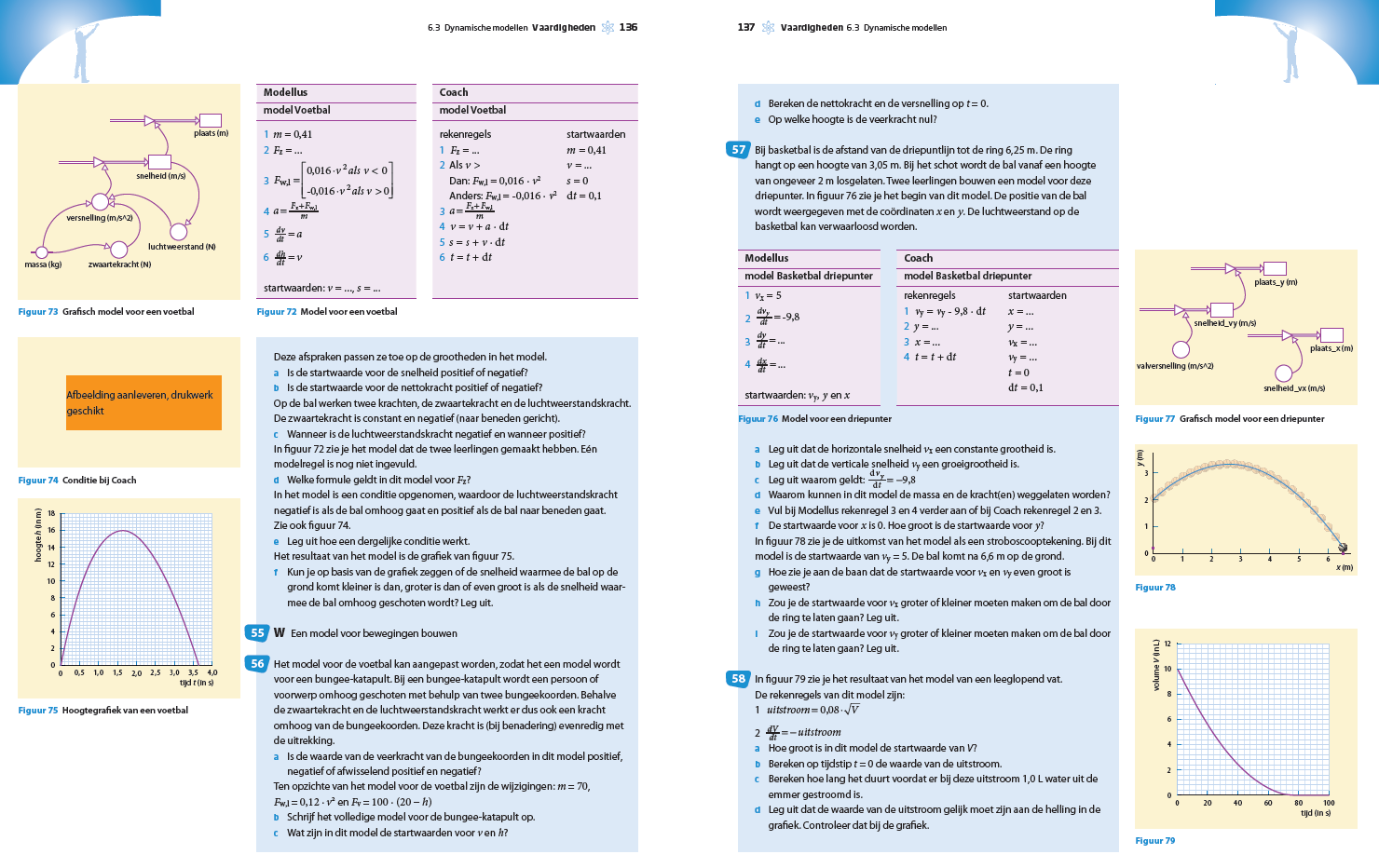 Opgaven bij begrijpen: Straling
Opgaven bij begrijpen: Straling
Opgaven bij begrijpen: Straling